Figure 5. Laminar organization of the cortical input footprints of the neurons of the ventral posterior medial nucleus; ...
Cereb Cortex, Volume 20, Issue 1, January 2010, Pages 13–24, https://doi.org/10.1093/cercor/bhp077
The content of this slide may be subject to copyright: please see the slide notes for details.
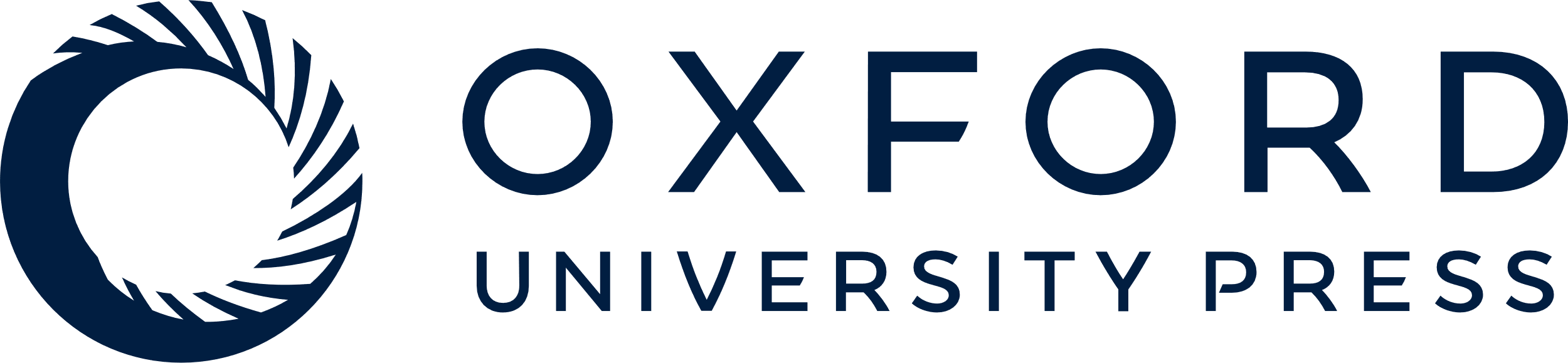 [Speaker Notes: Figure 5. Laminar organization of the cortical input footprints of the neurons of the ventral posterior medial nucleus; conventions as in Figure 3. (A) Example where photostimulation of upper layer 6 only evoked biphasic EPSC/IPSC responses (blue square). Photostimulation of layer 5a (red rectangle) and other layers elicited no responses in this neuron. The laser power used in this experiment was 32 mW. (B) Example where photostimulation of both layer 5a (red rectangle) and layer 6 (blue rectangle) elicited responses. The laser power was 30 mW. (C) Example where responses could be evoked from a large area of the cortex. The cell responded to photostimulation in layer 4 (red and purple rectangles), layer 5a (red rectangle), and layer 6 (blue rectangle). The laser power was 25 mW. The holding potential for all 3 experiments was −20 mV.


Unless provided in the caption above, the following copyright applies to the content of this slide: © The Author 2009. Published by Oxford University Press. All rights reserved. For permissions, please e-mail: journals.permissions@oxfordjournals.org]